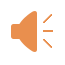 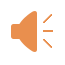 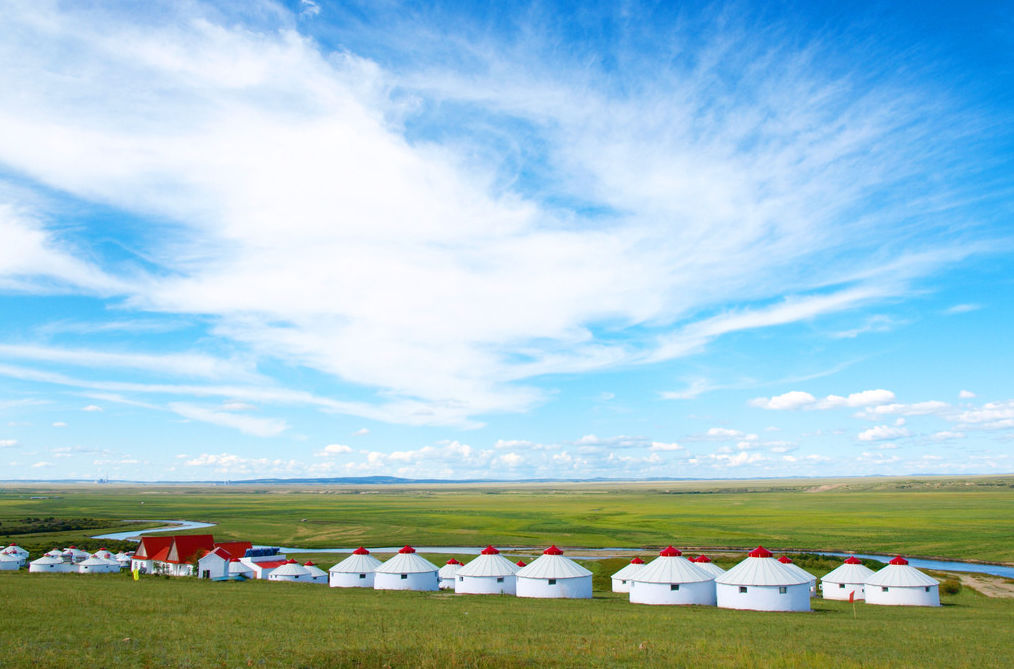 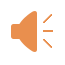 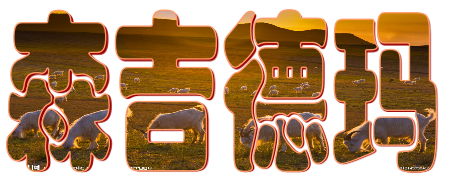 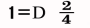 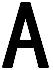 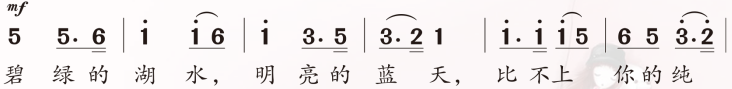 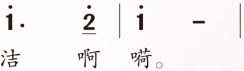 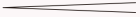 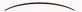 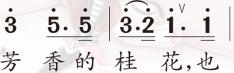 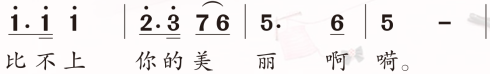 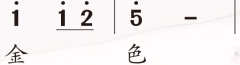 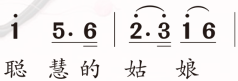 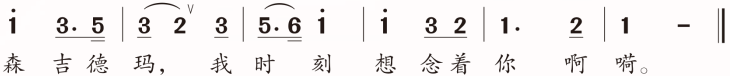 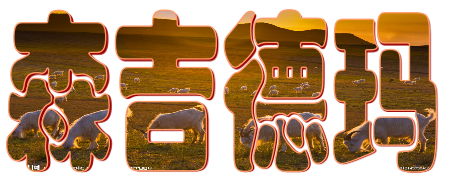 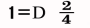 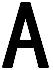 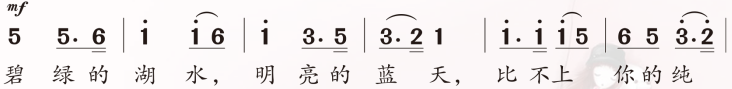 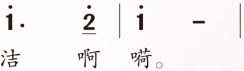 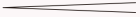 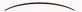 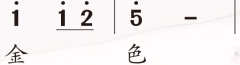 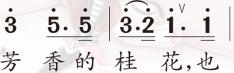 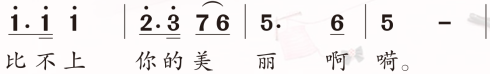 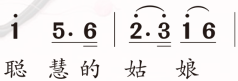 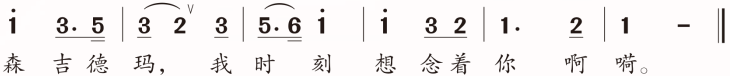 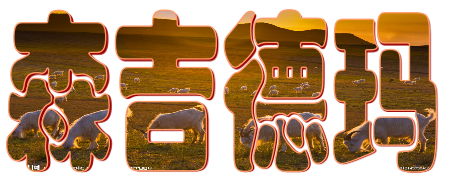 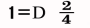 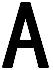 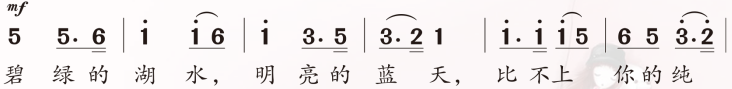 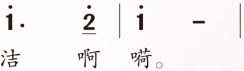 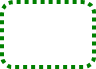 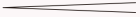 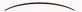 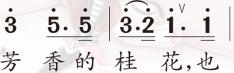 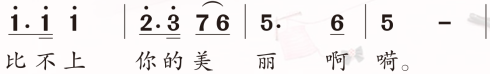 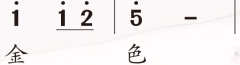 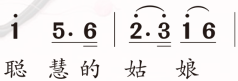 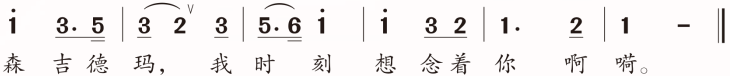 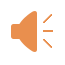 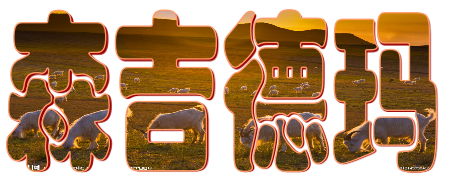 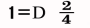 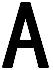 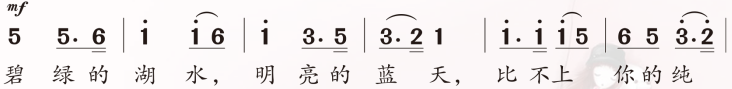 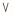 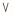 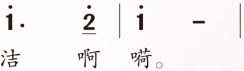 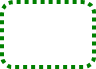 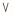 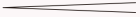 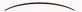 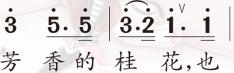 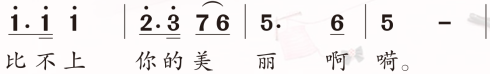 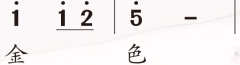 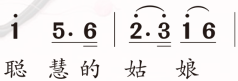 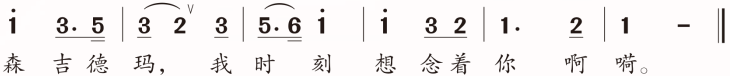 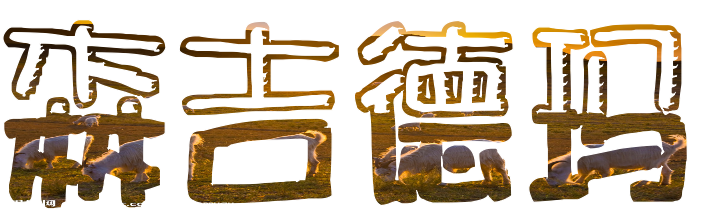 （管弦乐）
贺绿汀 曲
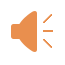 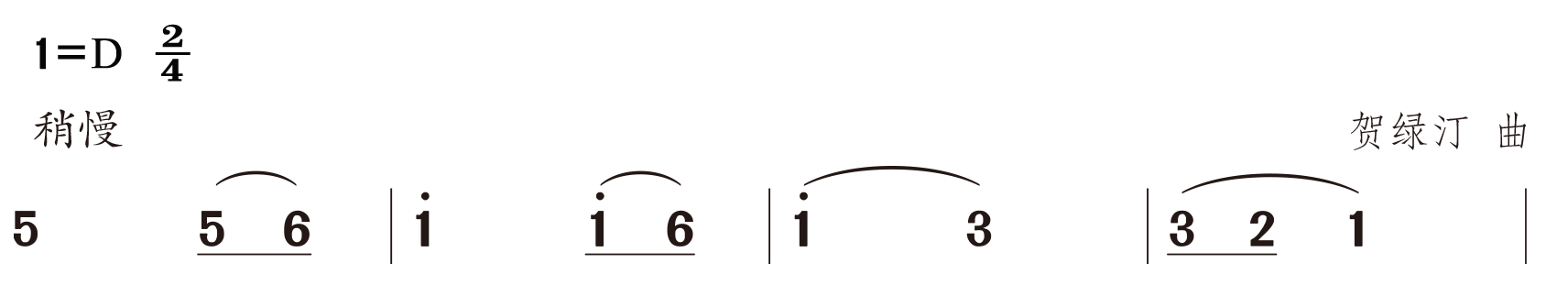 第一部分
……
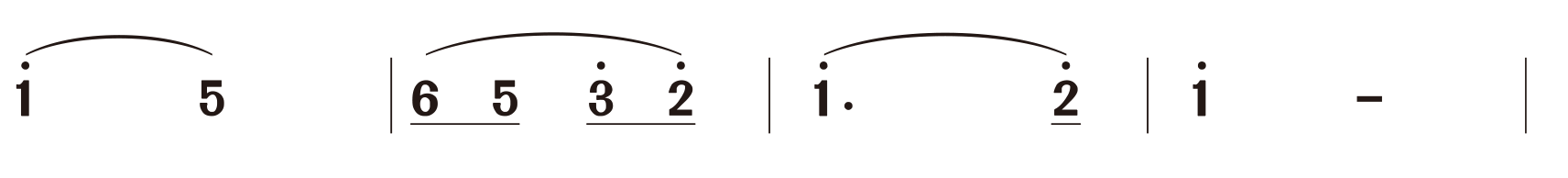 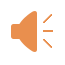 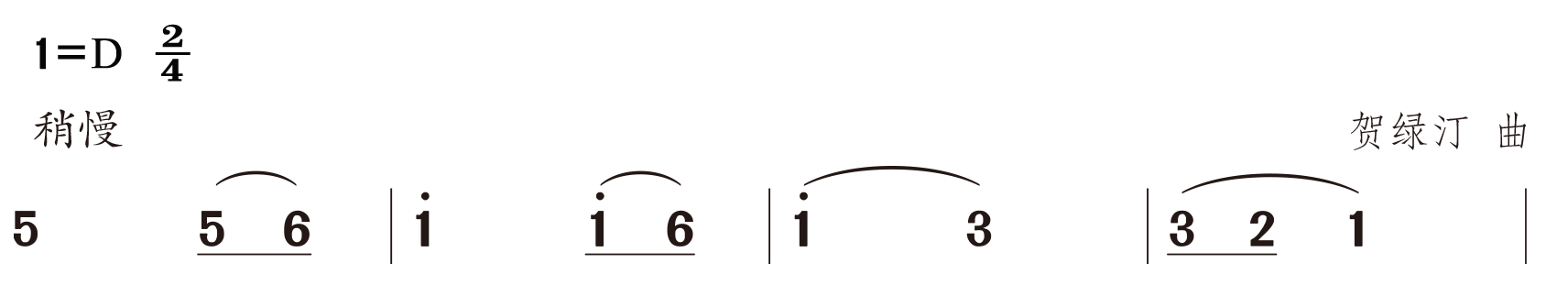 第二部分
……
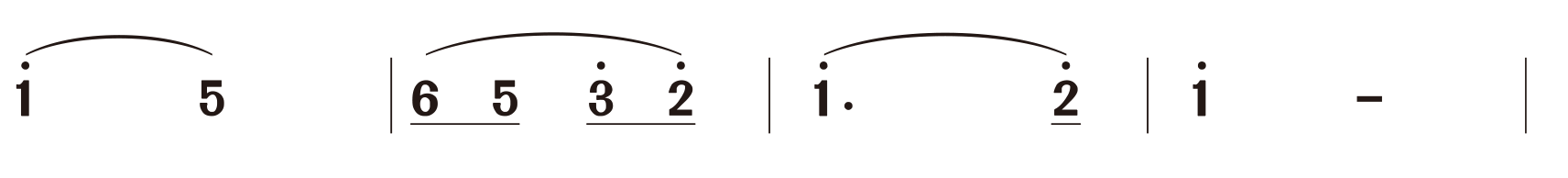 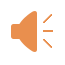 用怎样的动作来听这部分音乐？
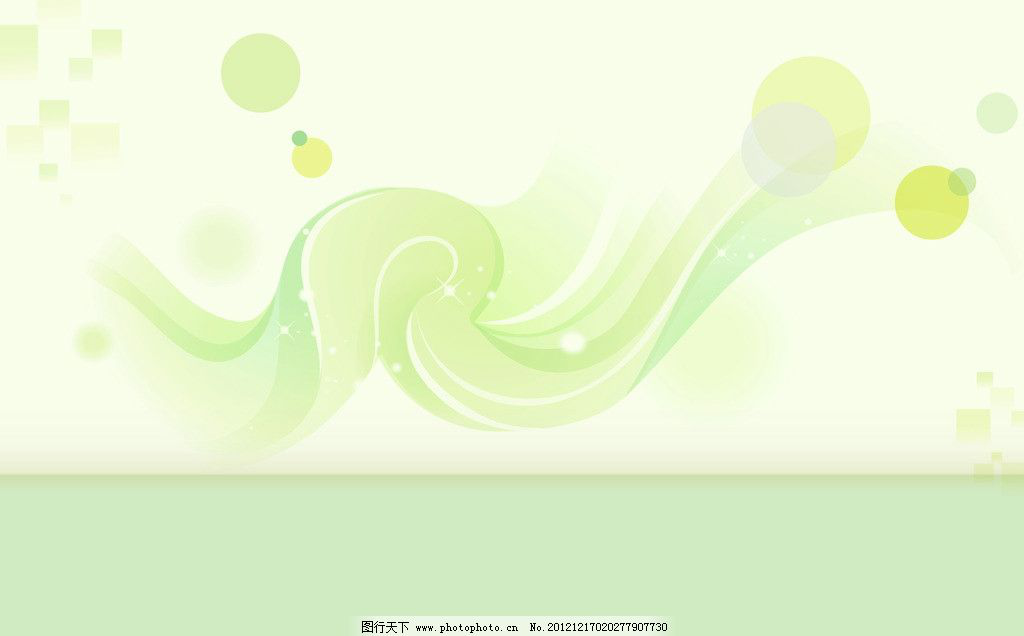 演奏乐器变了几次？
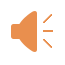